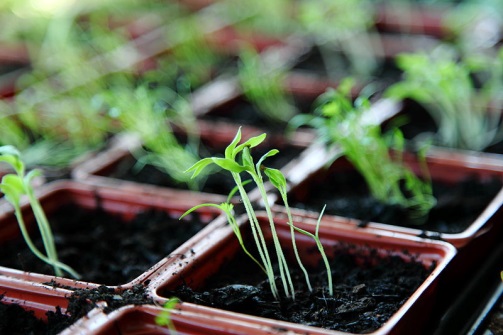 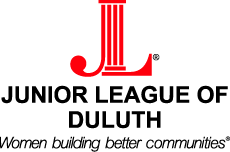 Growing a healthier community: An overview
Partners & Collaborators
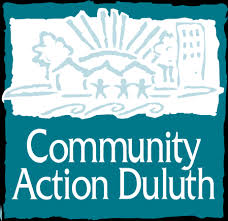 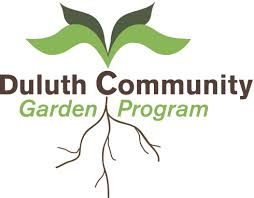 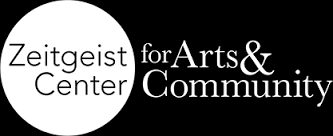 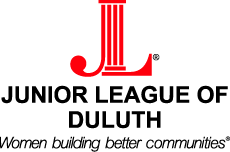 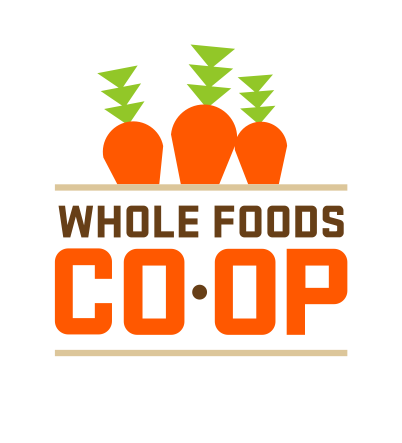 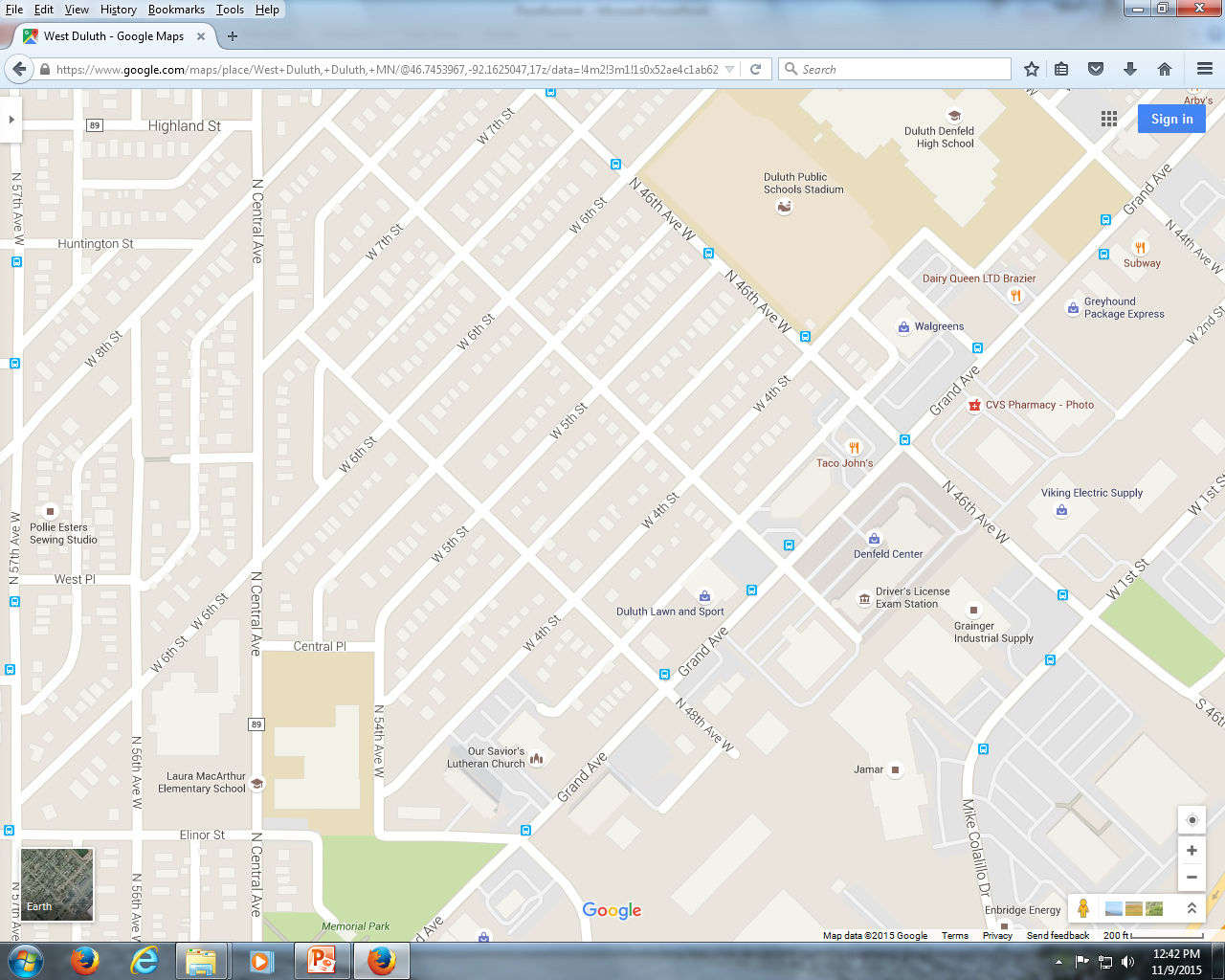 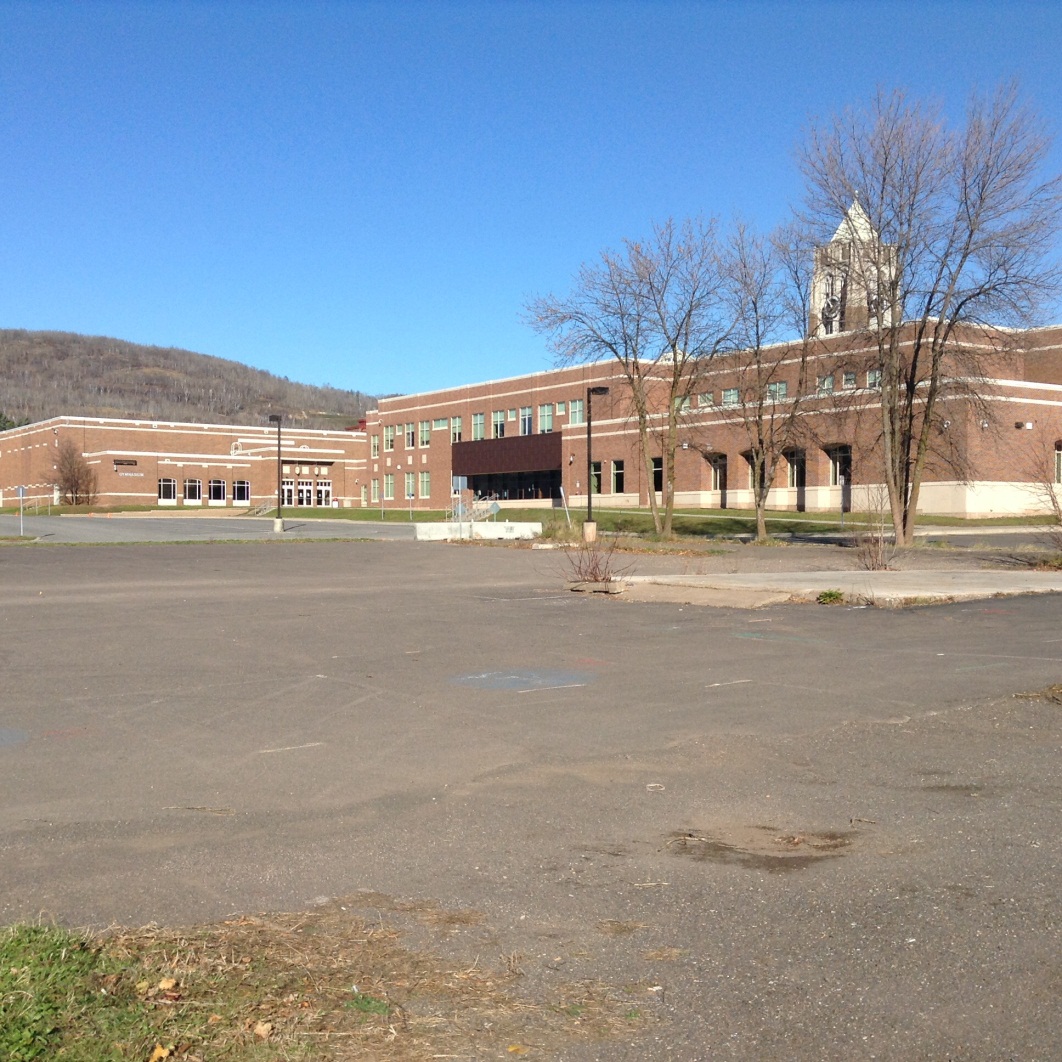 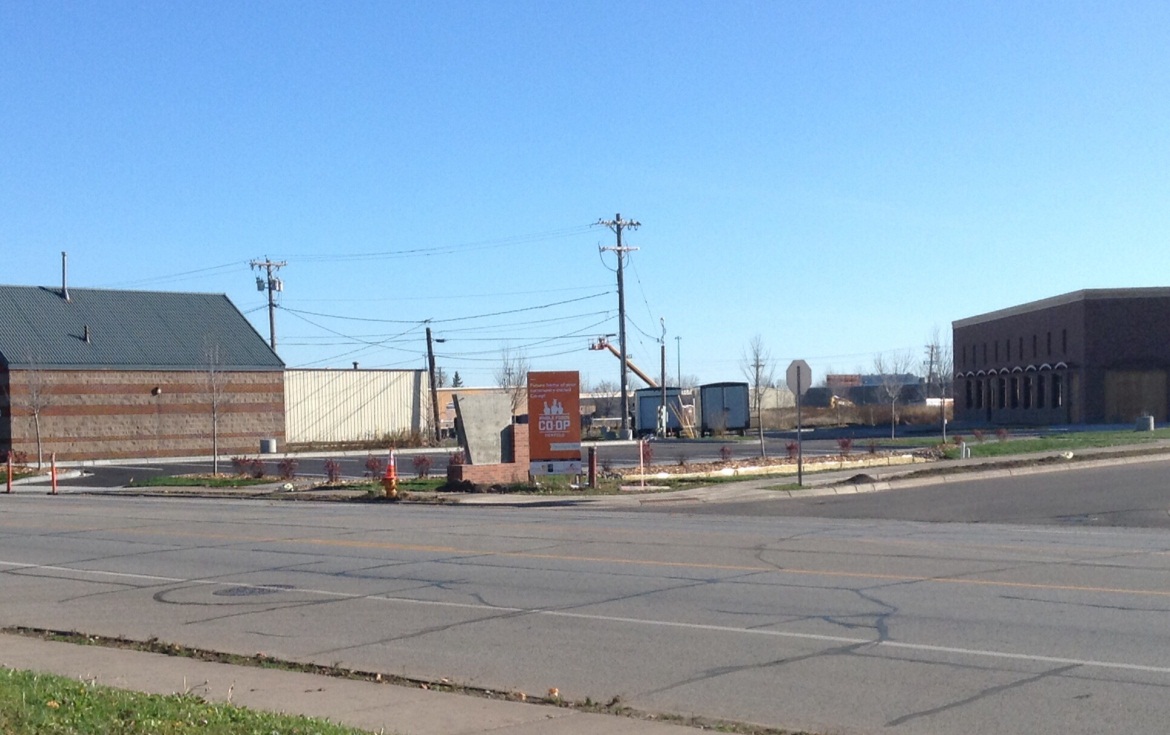 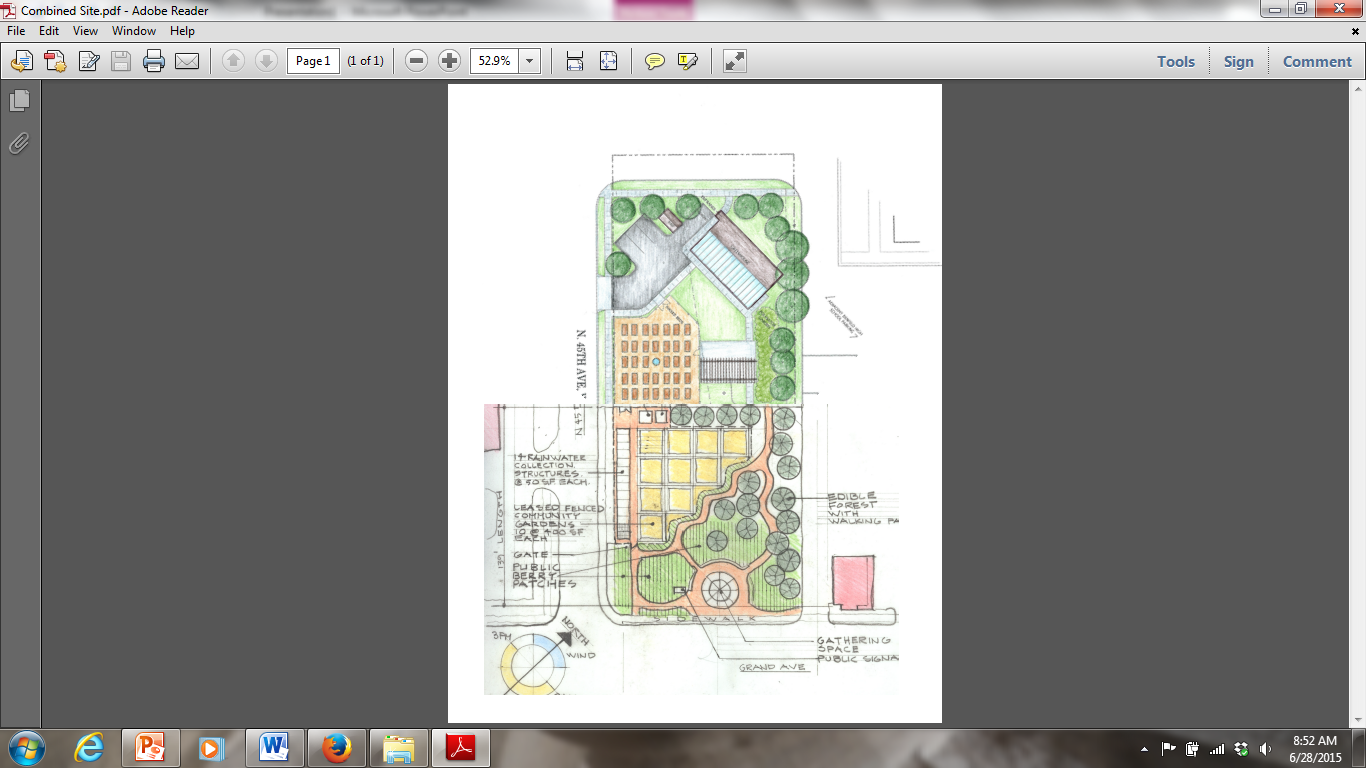 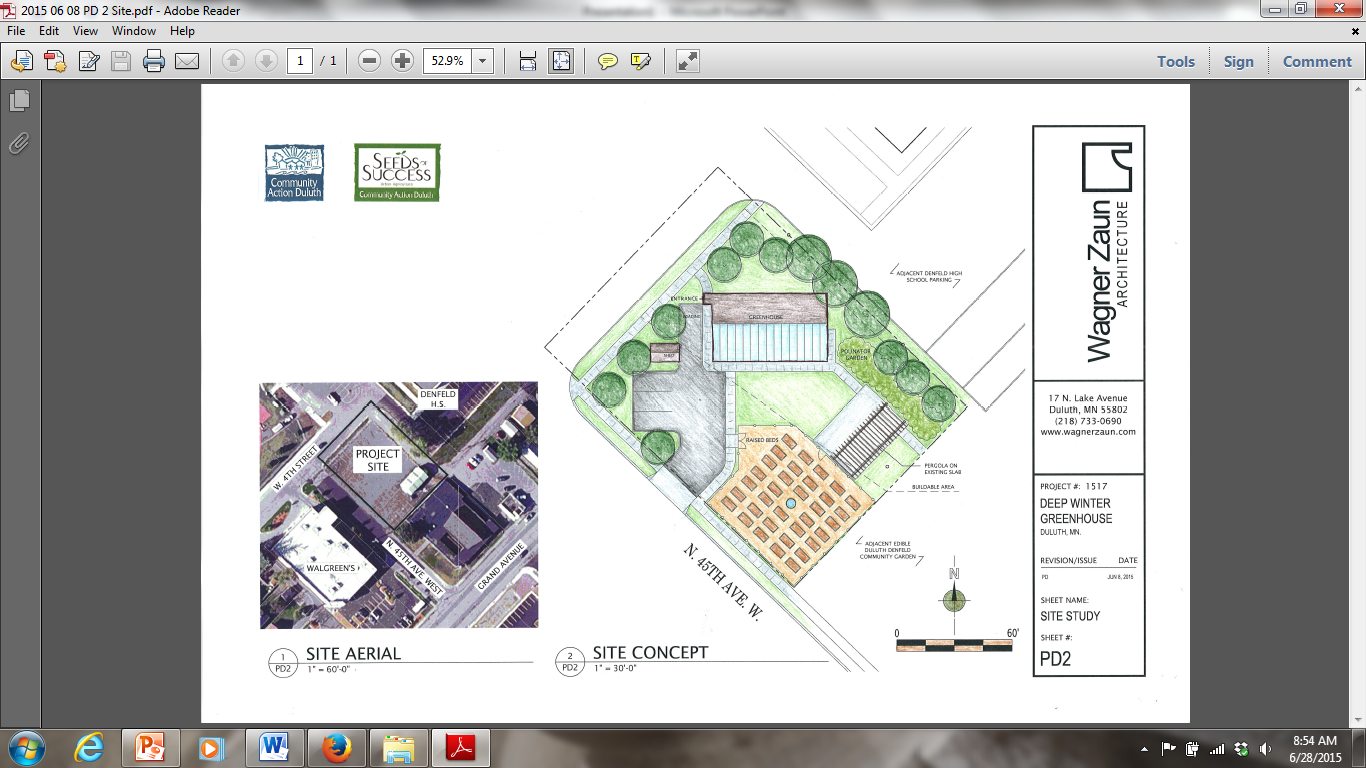 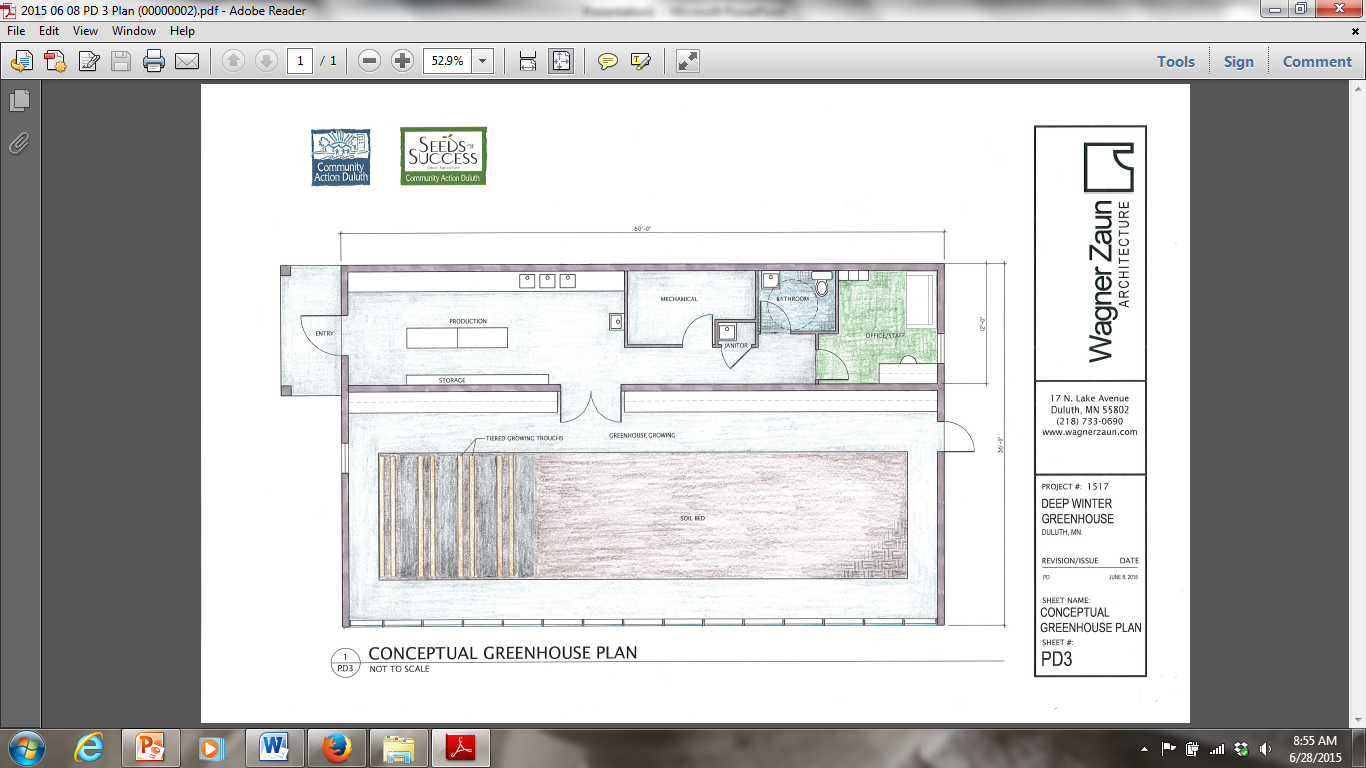 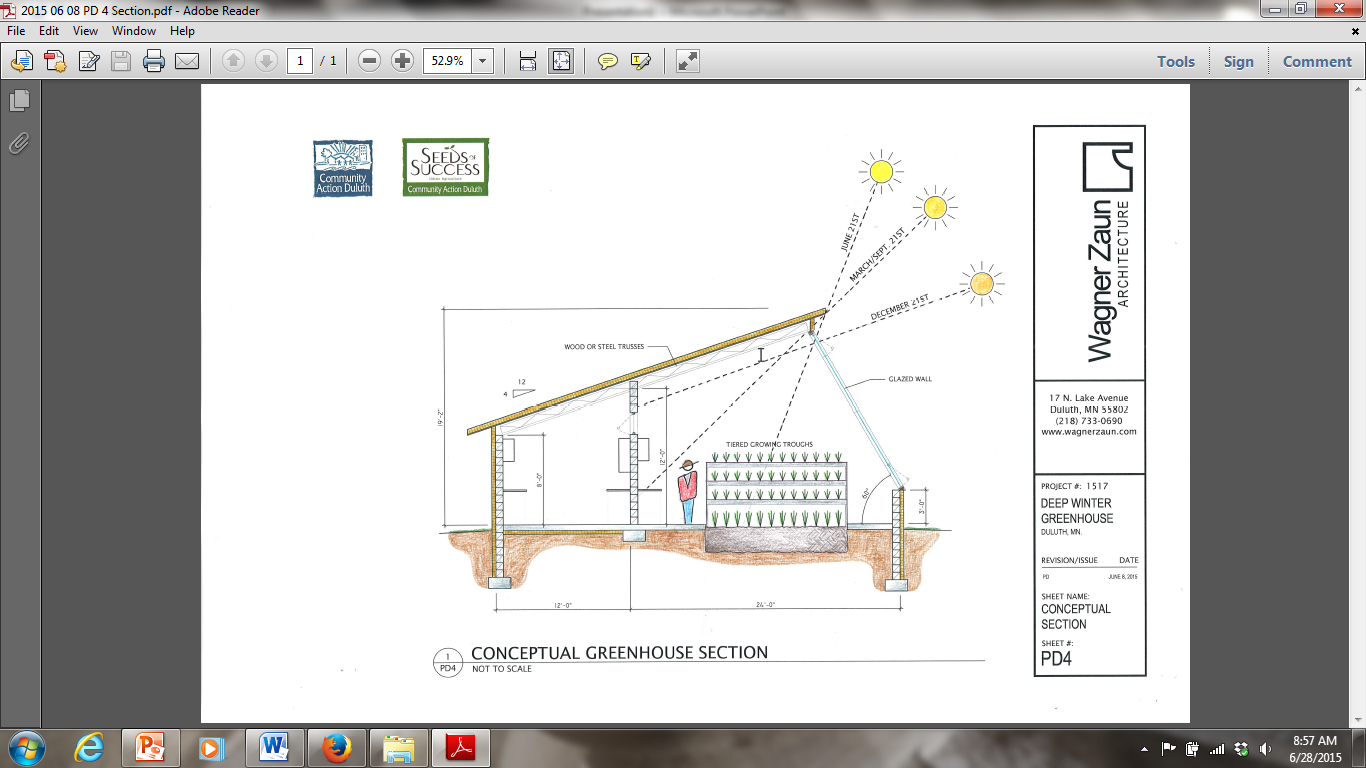